Девиз урока
«И зверье, как братьев наших меньших,никогда не бил по голове»                           (С.Есенин)
Вставьте пропущенные слова:
1.Легких 2.Трехкамерным3.Головной мозг4.На ноги5.Поворачивать голову6.Мигать 7.Слюнтяев 8.Среднее ухо9.С водой
Тема урока:
Многообразие и значение земноводных
Цель и задачи
1. Формирование понятия о многообразии и значении земноводных в природе и жизни людей;2. Развитие познавательного интереса;3. Воспитание бережного отношения к природе.
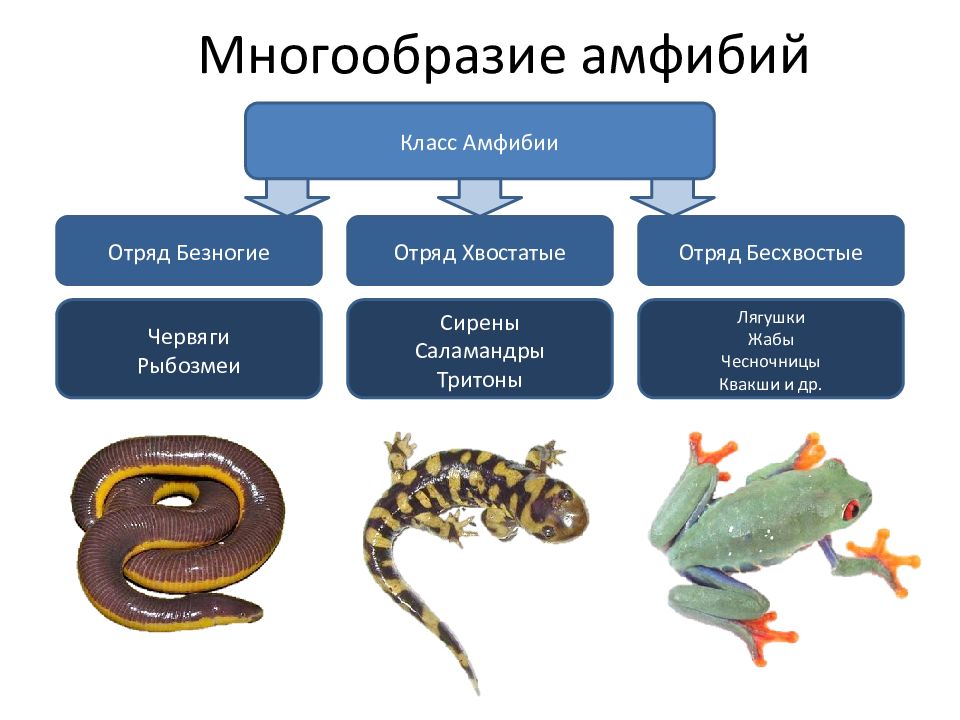 Классификация земноводных
“Осторожно, лягушки!”
Ядовитые земноводные
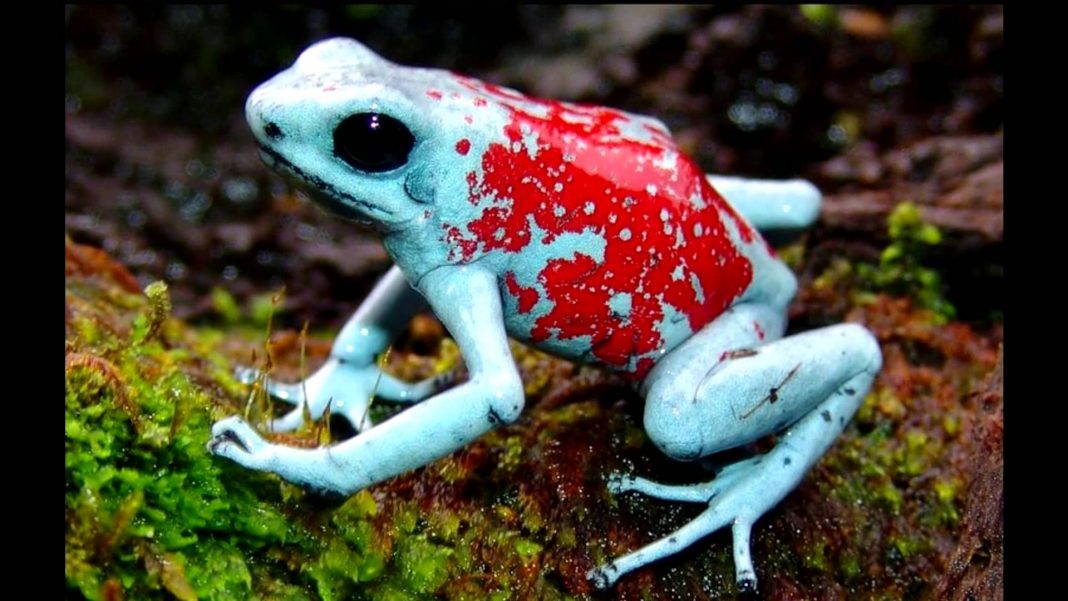 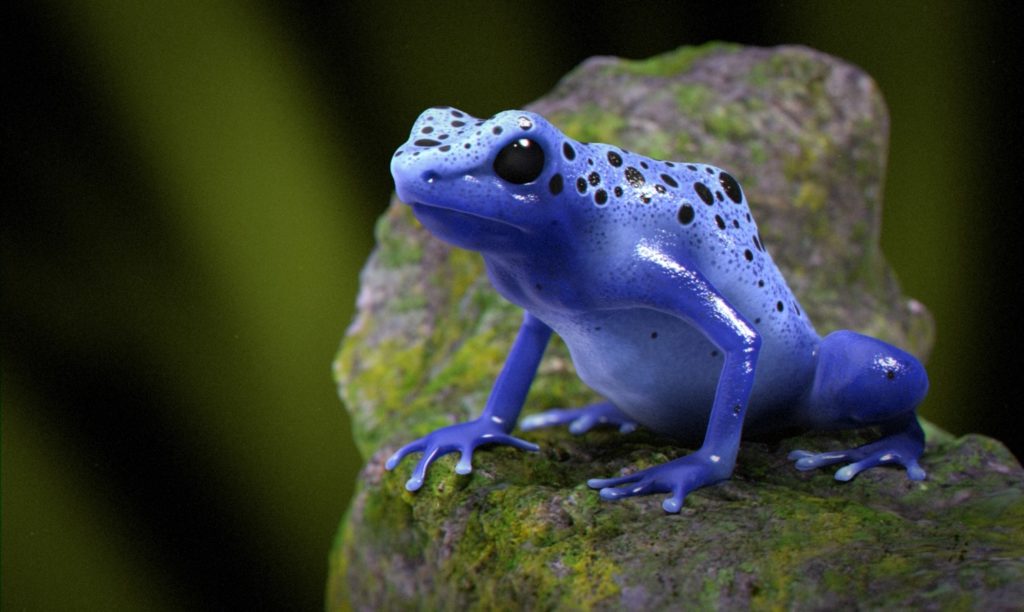 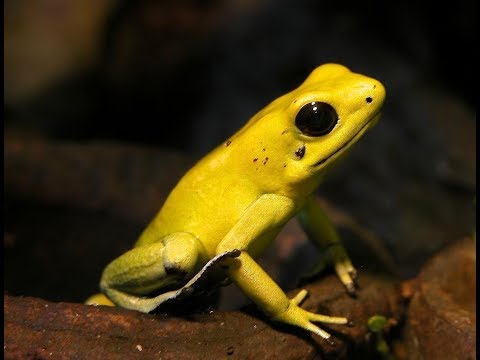 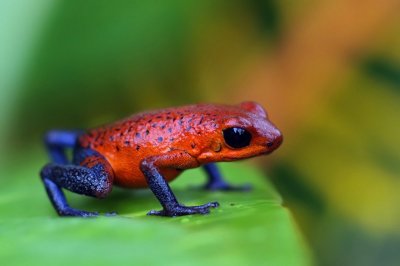 Памятники лягушкам в Японии и во Франции
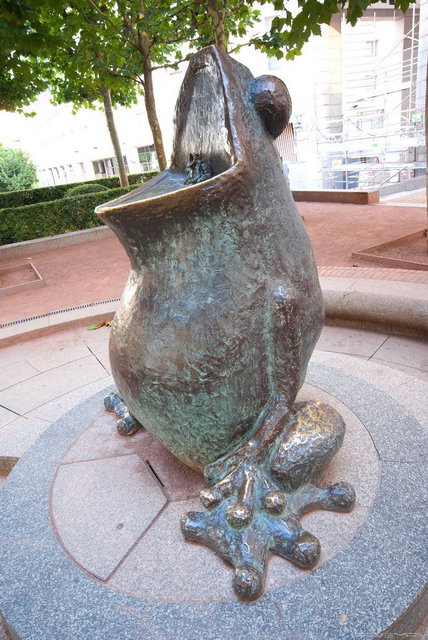 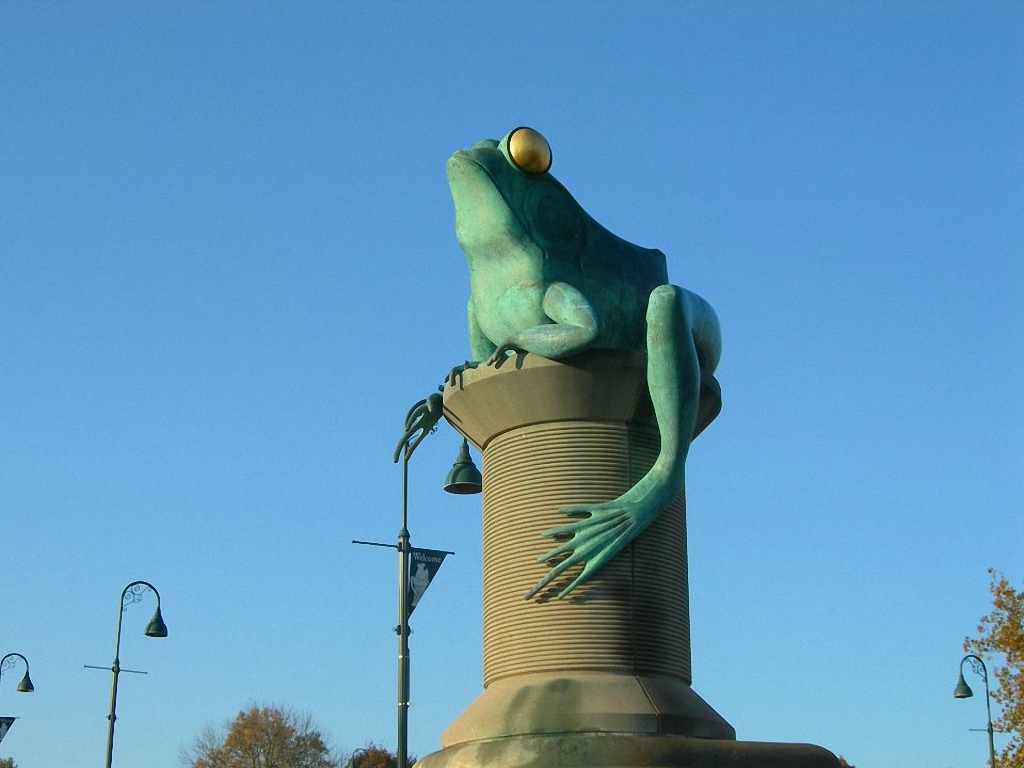 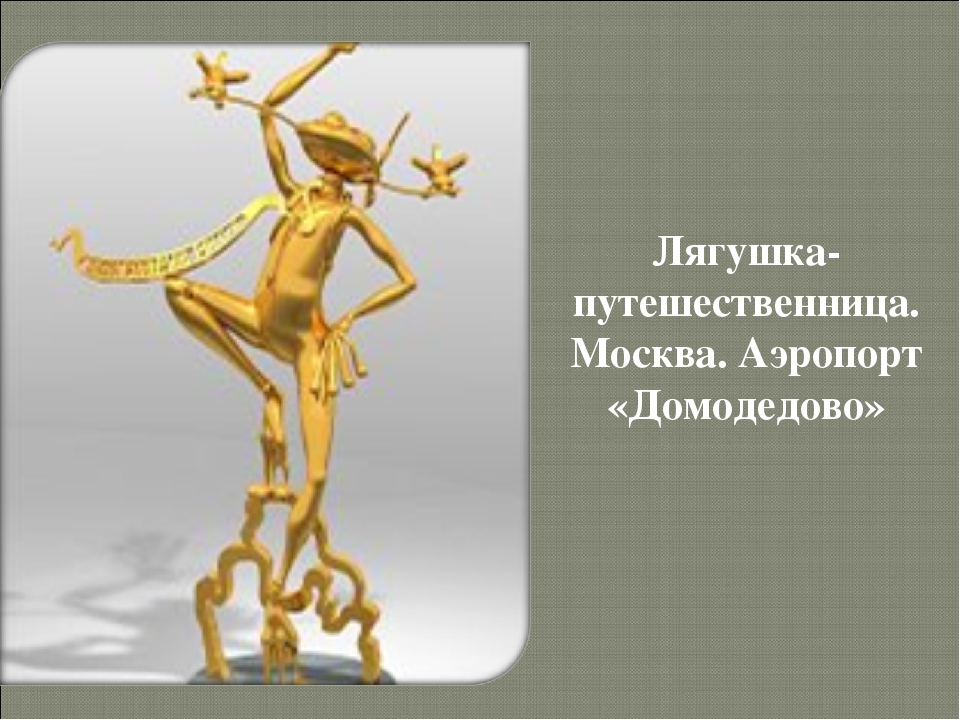 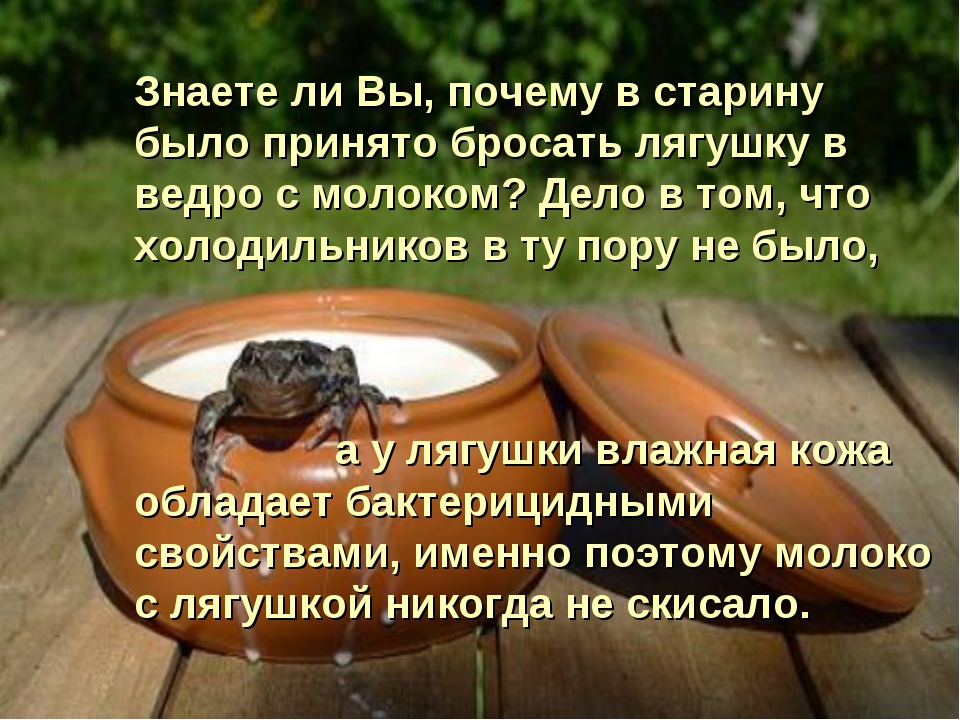 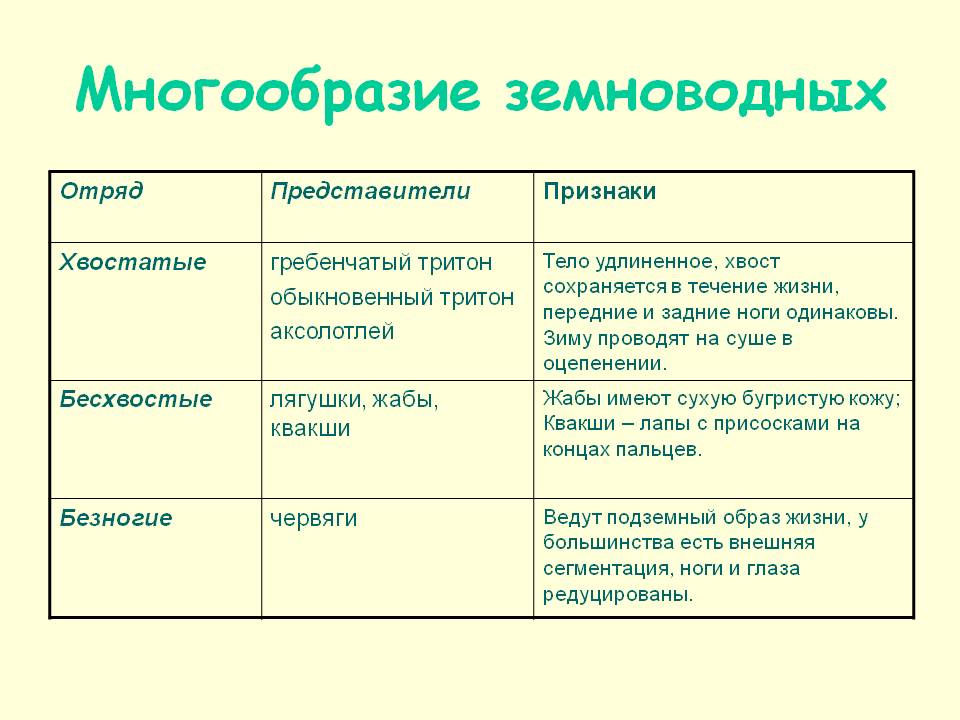 Значение земноводных
Люди используют в пищу
Входят в цепи питания
Индикаторы загрязнения водоемов
Лабораторные животные
Роль земноводных в природе и жизни человека
Из кожного яда изготавливают лекарство
Могут предсказывать погоду
Уничтожают вредителей сельского и лесного хозяйства, переносчиков возбудителей заболеваний человека и животных
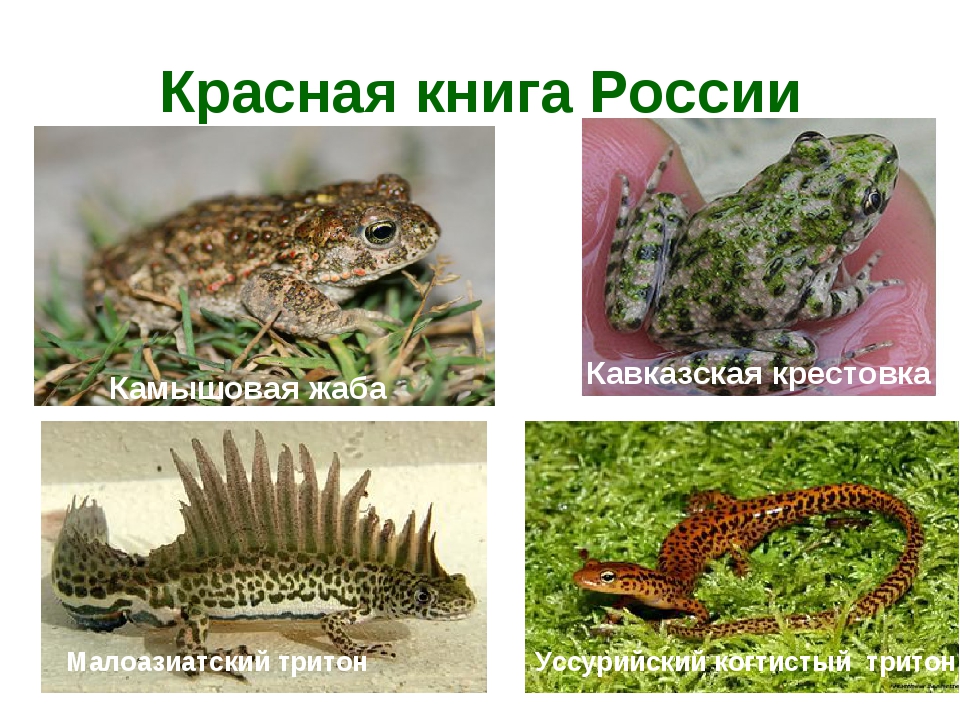 Охрана земноводных
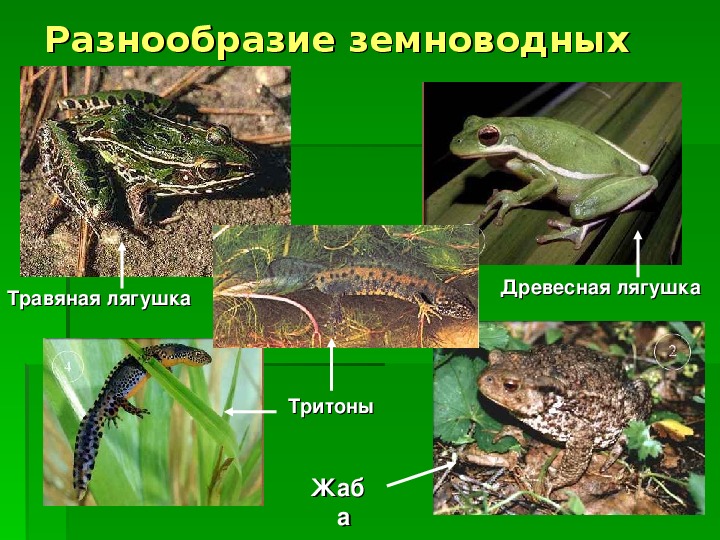 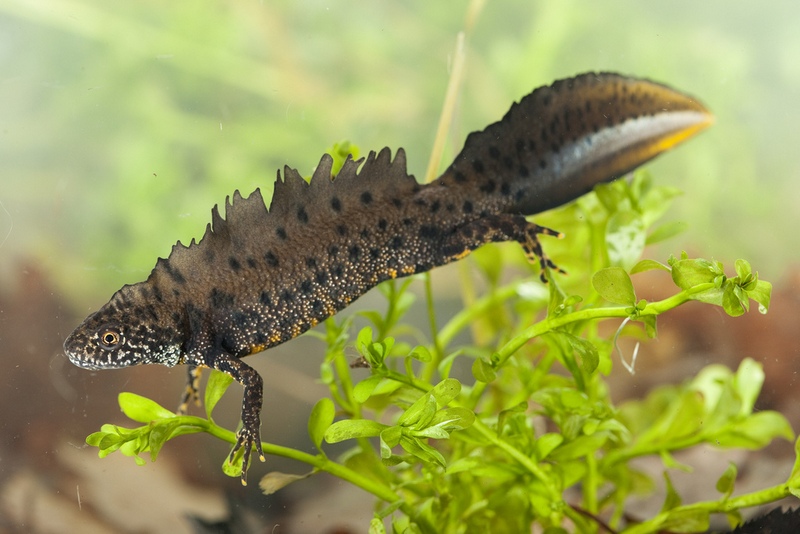 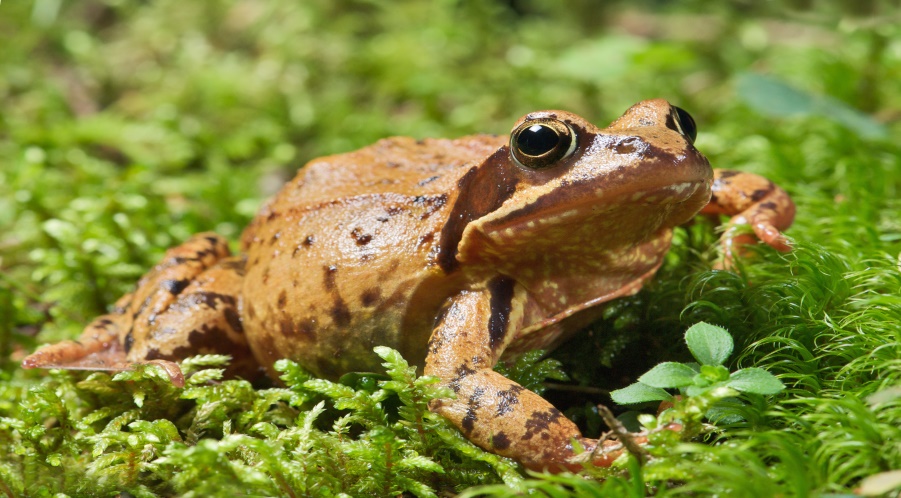 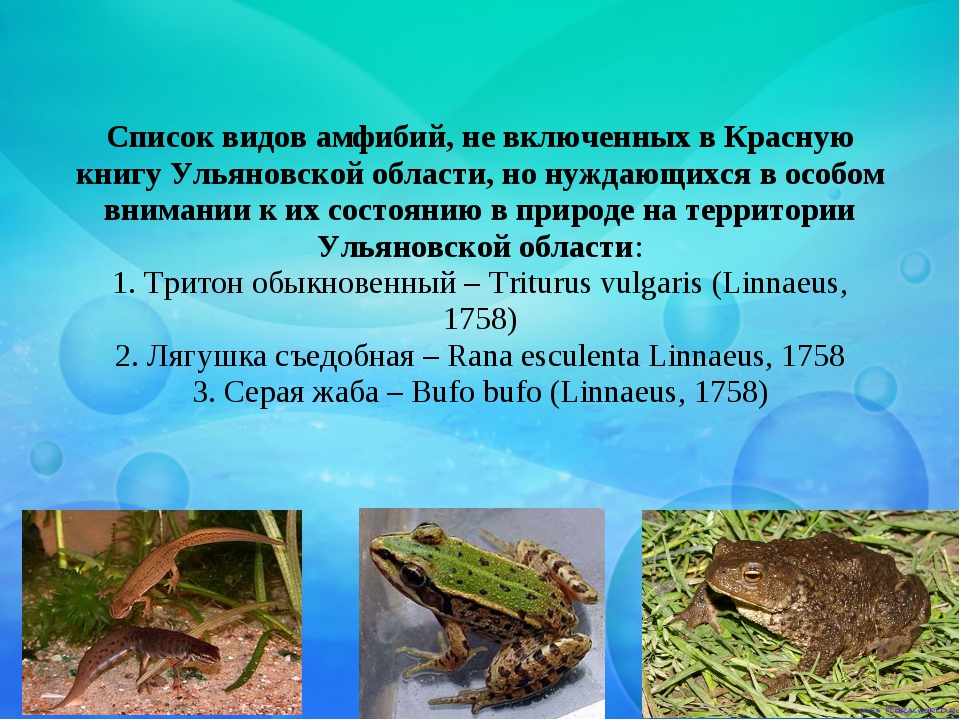 Решите кроссворд
В клетках нужно записать названия тех земноводных, которые заканчиваются на букву “а”
Ответы
1. Жаба
2. Квакша
3. Лягушка 
4. Крестовка
5. Саламандра
Домашнее задание
Изучите п.38, ответьте на вопросы
Подготовьте на выбор:
1. Биологическую сказку о Земноводных
2. Кроссворд по теме “Многообразие Земноводных”
3. Интересные сообщения об Амфибиях
4. Рисунки с изображением Амфибий
Девиз урока
«И зверье, как братьев наших меньших,никогда не бил по голове»                           (С.Есенин)
Давайте:
Любить родную природу
Не засорять водоёмы
Охранять Земноводных, которые играют такую большую роль в природе!